Hello!
Doodle Sketchbook
Hi!
Here is where your presentation begins
Whoa!
It could be the part of the presentation where you can introduce yourself
This is a quote, words full of wisdom that someone important said and can make the reader get inspired.
—Someone Famous
Table of Contents
Introduction
Presentation
You could describe the topic of the section here
You could describe the topic of the section here
Conclusion
Analysis
You could describe the topic of the section here
You could describe the topic of the section here
Introduction
You could enter a subtitle here if you need it
The Slide Title Goes Here!
Do you know what helps you make your point clear? Lists like this one:

● They’re simple
● You can organize your ideas clearly
● You’ll never forget to buy milk!
Maybe You Need to Divide the Content
Mercury
Venus
Mercury is the closest planet to the Sun and the smallest one
Venus has a beautiful name and is the second planet from the Sun
You Could Use Three Columns, Why Not?
Mars
Jupiter
Neptune
Despite being red, Mars is a cold place
It’s the biggest planet in the Solar System
Neptune is the farthest planet from the Sun
You Can Use Some Graphs
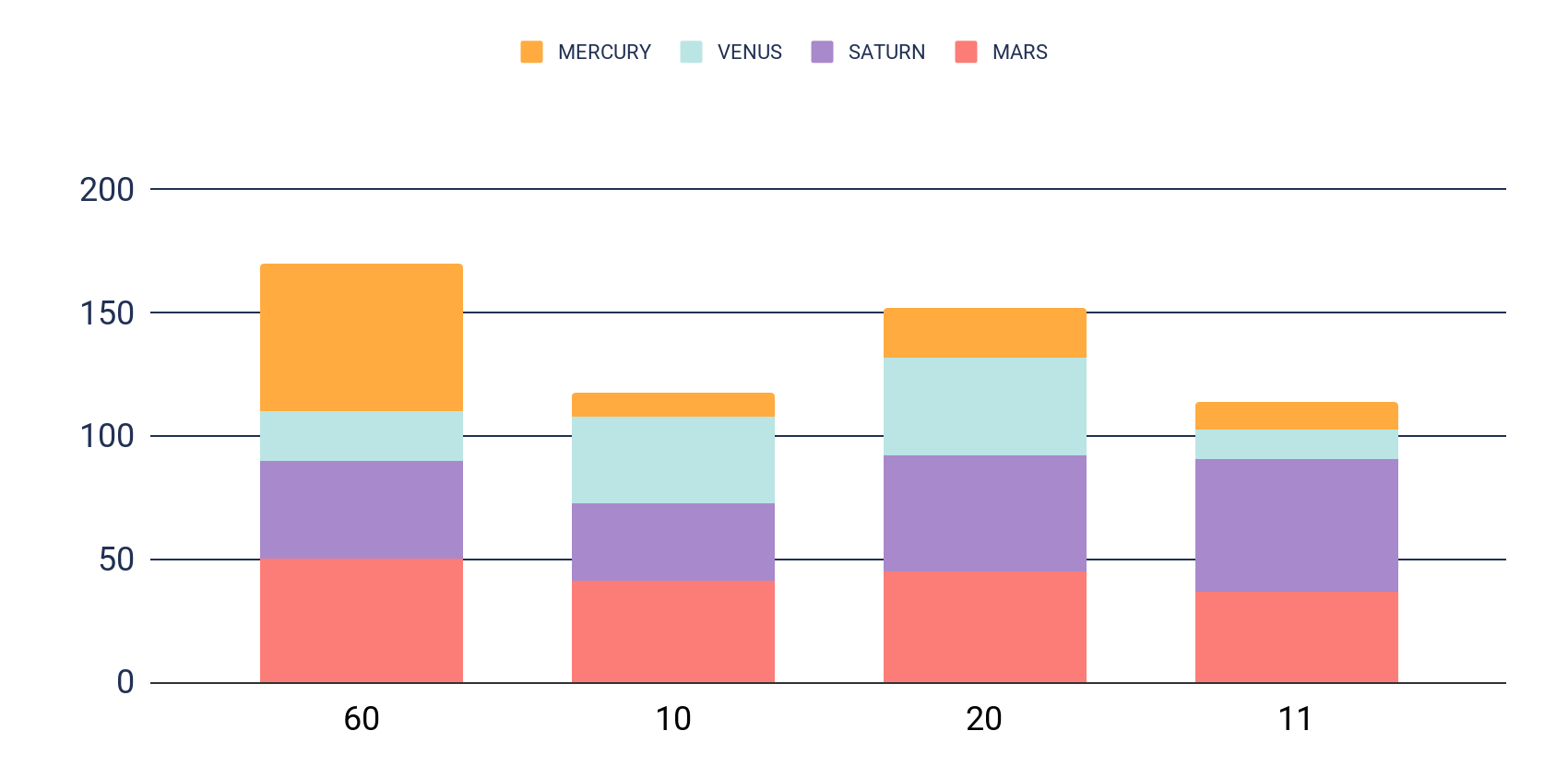 To modify this graph, click on it, follow the link, change the data & paste the new graph here
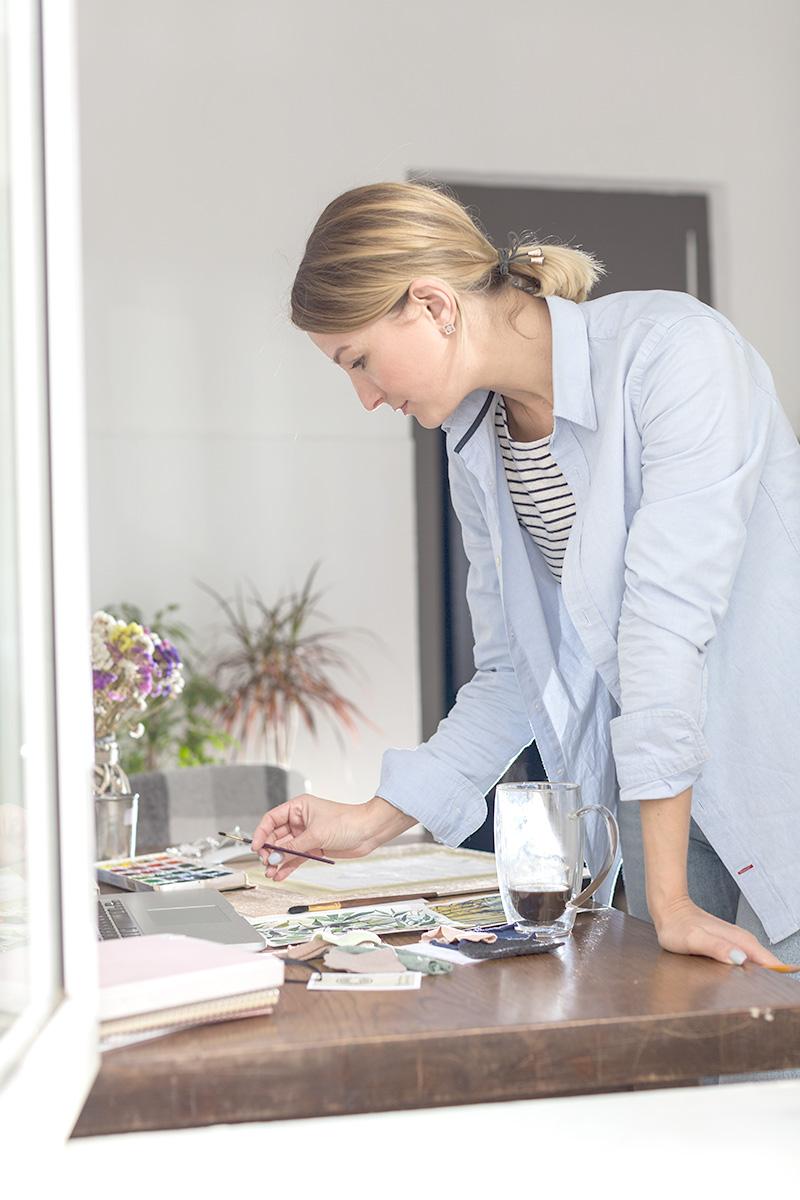 A Picture Reinforces the Concept
Images reveal large amount of data, so remember: use an image instead of long texts
Presentation
You could enter a subtitle here if you need it
Steps
Mars
Jupiter
Mercury
Despite being red, Mars is actually a cold place
Jupiter is the biggest planet of them all
Mercury is the closest planet to the Sun
Status
A Picture Is Worth a Thousand Words
Awesome Words
Sometimes, Reviewing Concepts Is a Good Idea
Mercury
Venus
Mars
It’s the closest planet to the Sun
Venus has a beautiful name
Despite being red, Mars is a cold place
Jupiter
Saturn
Neptune
It’s the biggest planet of them all
Saturn is the ringed one and a gas giant
It’s the farthest one from the Sun
Hi!
Analysis
You could enter a subtitle here if you need it
Percentages
60%
20%
50%
Mars
Venus
Mercury
Despite being red, Mars is a cold place
Venus has a beautiful name
It’s the closest planet to the Sun
Infographics Make Your Idea Understandable...
Mars
Jupiter
Despite being red, Mars is a cold place
Jupiter is the biggest planet of them all
Mercury
Venus
Mercury is the closest planet to the Sun
Venus has a beautiful name, but it’s terribly hot
… And the Same Goes for Tables
More Infographics Could Help
Mars
Despite being red, Mars is a cold place
Mercury
Jupiter
It’s the closest planet to the Sun
Jupiter is the biggest planet
Venus
Venus is the second planet from the Sun
How about Four Columns?
Mars
Jupiter
Despite being red, Mars is a cold place
Jupiter is the biggest planet in the Solar System
Mercury
Venus
Mercury is the closest planet to the Sun
Venus is the second planet from the Sun
This Is a Map
Venus has a beautiful name
Despite being red, Mars is a cold place
Mercury is the  closest planet to the Sun
A Timeline Always Works Well
Day 1
Day 3
Mercury is the closest planet to the Sun
Jupiter is the biggest planet of them all
Day 4
Day 2
Despite being red, Mars is a cold place
Saturn is the ringed one and a gas giant
Conclusion
You could enter a subtitle here if you need it
4,498,300,000
Big numbers catch your audience’s attention
333,000.00
386,000 km
Despite being red, Mars is a cold place
Mercury is the closest planet to the Sun
Jupiter is the biggest planet of them all
24h 37m 23s
Desktop Software
You can add an image on the screen with your own work. Just delete this one, add yours and center it properly
Tablet App
You can add an image on the screen with your own work. Just delete this one, add yours and center it properly
Mobile Web
You can add an image on the screen with your own work. Just delete this one, add yours and center it properly
Thanks
Do you have any questions?

youremail@greatppt.com
greatppt.com
Alternative Resources
Alternative Resources
Fonts & colors used
This presentation has been made using the following fonts:
Kalam
(https://fonts.google.com/specimen/Kalam)

Montserrat
(https://fonts.google.com/specimen/Montserrat)
#213054
#bae5e4
#a889cc
#fc7d77
#ffab40
#ffffff
Use our editable graphic resources...
You can easily resize these resources without losing quality. To change the color, just ungroup the resource and click on the object you want to change. Then, click on the paint bucket and select the color you want. Group the resource again when you’re done. You can also look for more infographics on GreatPPT.
FEBRUARY
JANUARY
MARCH
APRIL
PHASE 1
Task 1
FEBRUARY
MARCH
APRIL
MAY
JUNE
JANUARY
Task 2
PHASE 1
Task 1
Task 2
PHASE 2
Task 1
Task 2
...and our sets of editable icons
You can resize these icons without losing quality.
You can change the stroke and fill color; just select the icon and click on the paint bucket/pen.
In Google Slides, you can also use Flaticon’s extension, allowing you to customize and add even more icons.
Educational Icons
Medical Icons
Business Icons
Teamwork Icons
Help & Support Icons
Avatar Icons
Creative Process Icons
Performing Arts Icons
Nature Icons
SEO & Marketing Icons
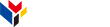 www.greatppt.com
Free Templates and Themes
Create beautiful presentations in minutes